Средняя группа 
№ 10 «Теремок»
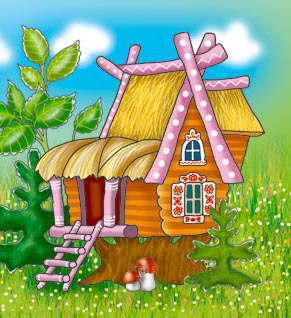 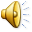 Основная цель работы на год: Создание условий для обеспечения целостного и разностороннего развития детейЗадачи:- Продолжать работу по охране жизни и здоровья детей.- Развитие умственных и творческих способностей детей в специально организованной, совместной и самостоятельной деятельности.
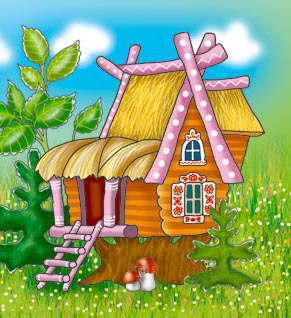 В нашей группе была создана предметно-развивающая среда для организации разных видов деятельности, для того чтобы дети познавали и изучали окружающий мир, получали удовольствие от каждого прожитого дня, от разнообразия своей деятельности.
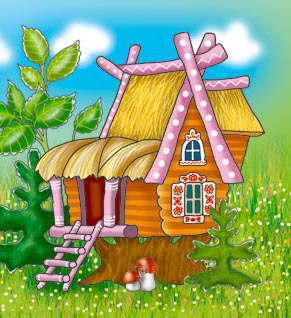 Учебная зона для занятий и организации интеллектуальных игр
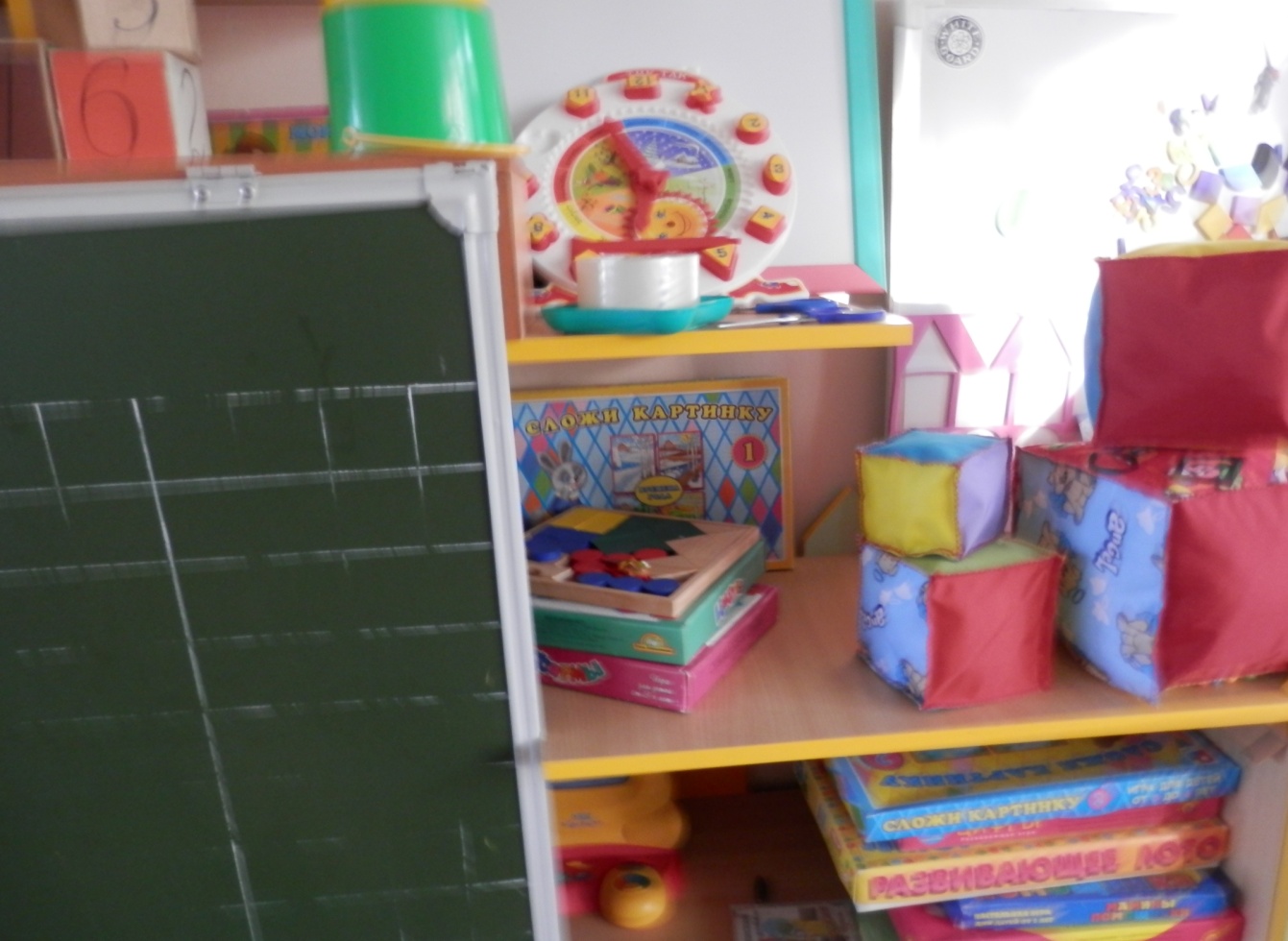 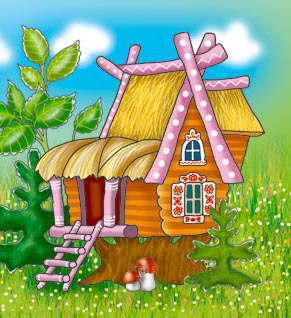 Наш игровой уголок
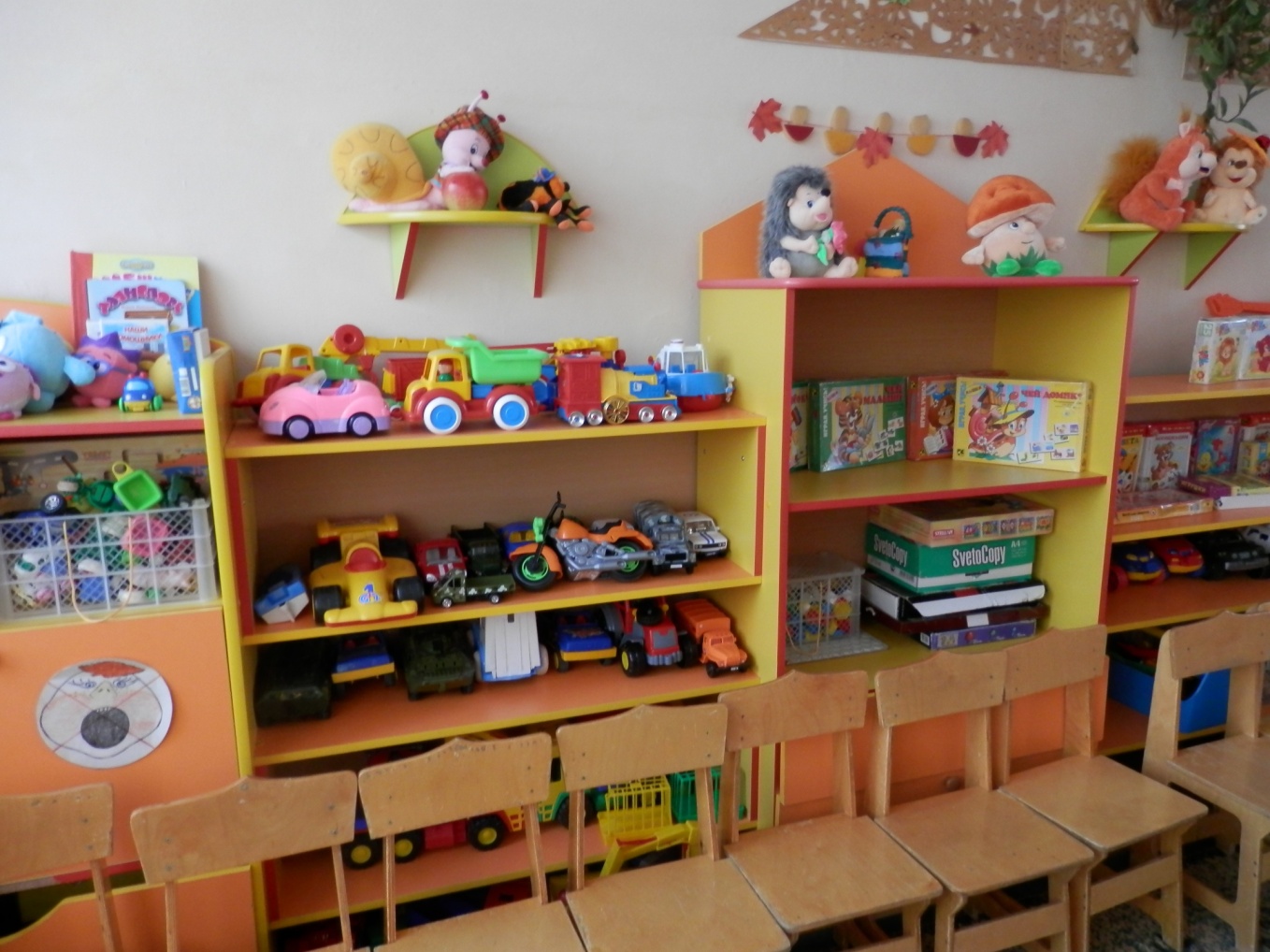 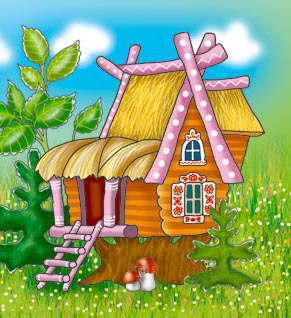 У ребяток круглый год на окошке огород. Все мы там сажаем сами, точно в срок и по часам.
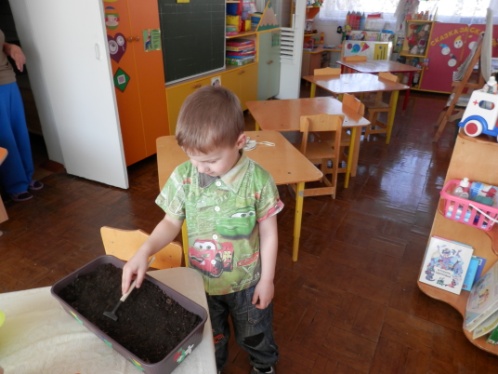 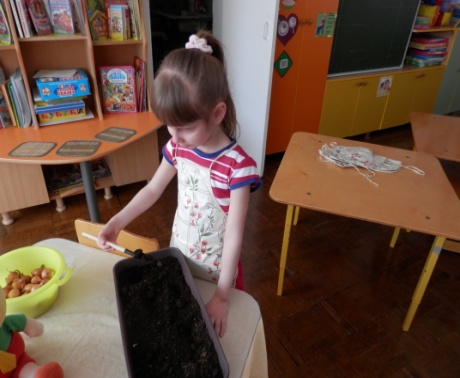 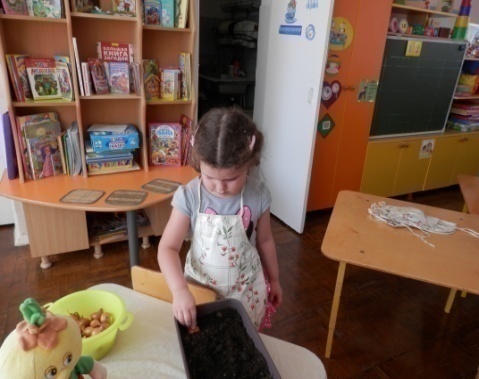 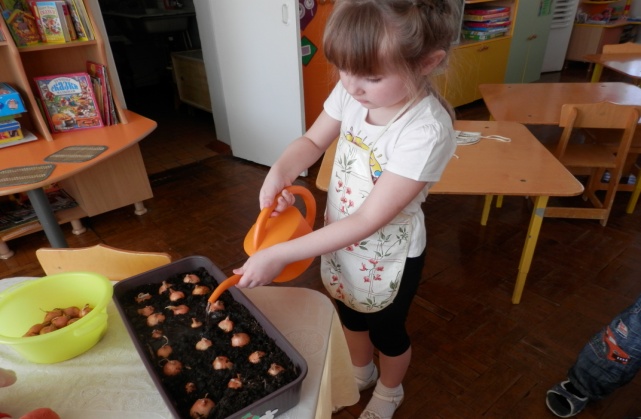 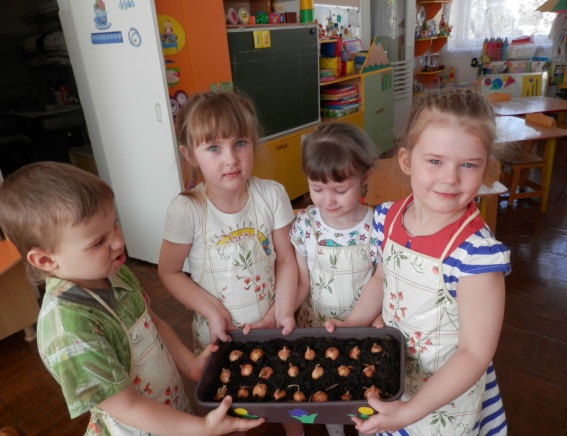 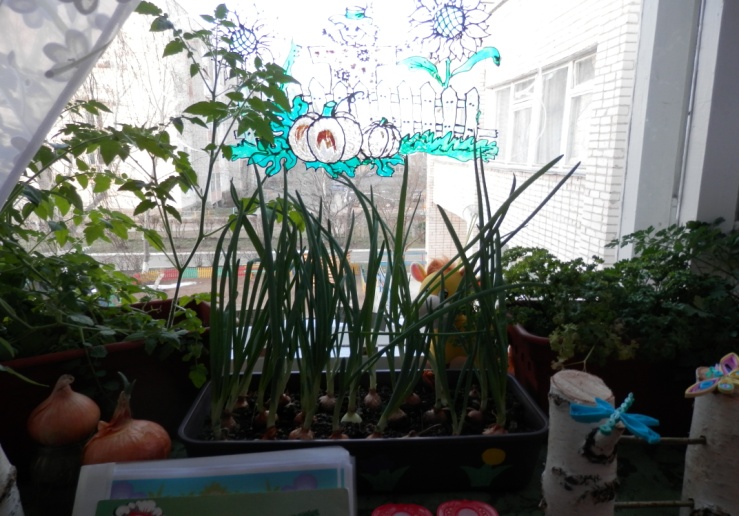 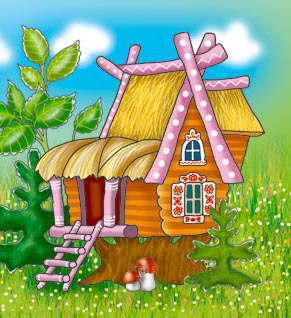 И на прогулке хоровод заводим!!!
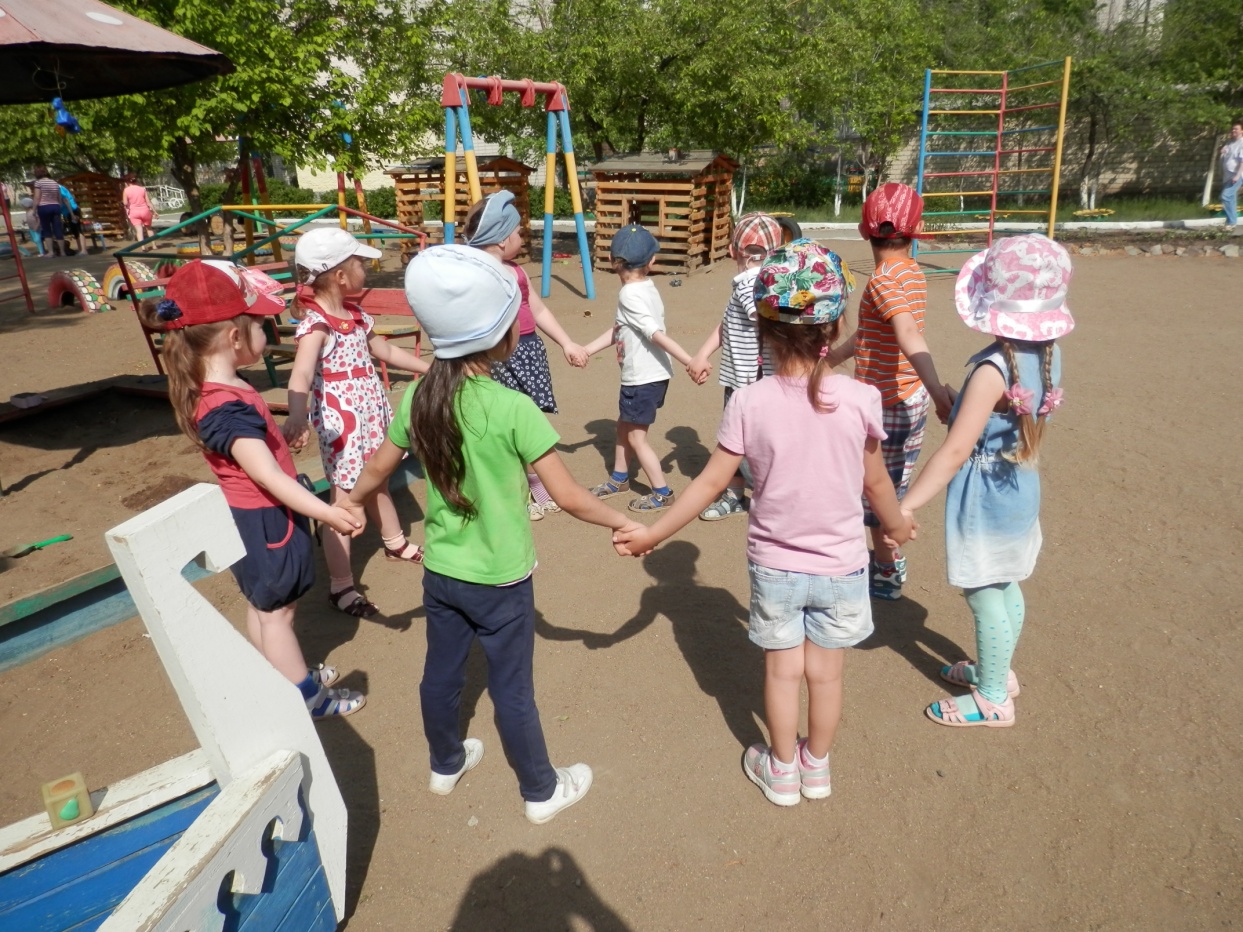 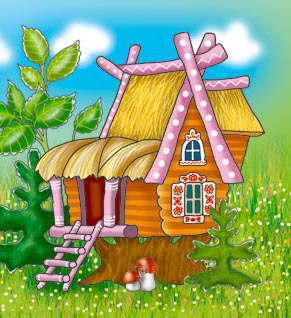 Спасибо за внимание!
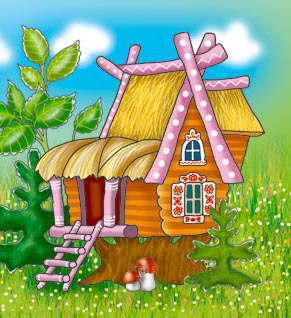